Speed to Market
Customer Focus
Increase Digitalization
IT Capabilities
Innovative
Pay as you Go
Stream Line Governance
Governance and Business Alignment
TechnologyEnvironment
Agile IT
DigitalAgility
Demand
Development
Services
Global
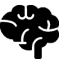 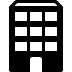 Quality
Secure
Strategy
End-user Services
Solution Development
Customer Satisfaction
Enterprise Portfolio
Initatives
User Experience
Functions
Solutions
Certification
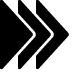 Deliver
Retire
Demand
Operate
Business Services
Project Management
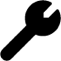 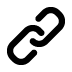 Relationship Management
Operations
Savings
Service Integration
Service Development
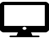 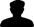 Smart Sourcing
Reduce Costs
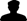 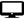 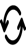 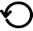 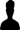 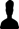 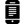 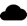 Governance
IT Delivery Model
Creating Transparency
S.Hoeksma
Strategy Summary
Vision
The success of IT is dependent on our capability to become a business partner. To achieve this we will need to enable fast delivery of business value by increasing our digitalization effort and at the same time reduce the service cost. 
IT will need to create a deeper understanding off business functions and increase the ability to prioritize and deliver their demands. To increase this delivery speed, we should focus on assembling Software as a Services (SaaS) and business data into solutions. Smart sourcing of SaaS will contribute to simplifying operations, increase availability & scalability and boost customer satisfaction.
Speed to Market
Customer Focus
Increase Digitalization
IT Capabilities
Innovative
Pay as you Go
Stream Line Governance
Governance and Business Alignment
TechnologyEnvironment
Agile IT
DigitalAgility
Demand
Development
Services
Global
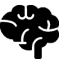 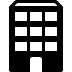 Quality
Secure
End-user Services
Solution Development
Customer Satisfaction
Enterprise Portfolio
Initatives
User Experience
Functions
Solutions
Certification
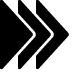 Business Services
Project Management
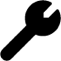 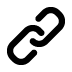 Relationship Management
Operations
Savings
Service Integration
Service Development
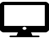 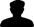 Smart Sourcing
Reduce Costs
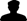 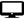 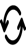 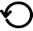 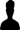 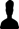 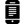 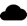 Ambition
Gold Standard on availability, reliability and security to our clients and employees for a transparent cost
Deliver business value fast by realising business demands through a focused agile organisation on service & data integration
Transform the IT organisation into a business partner and IT enabler
Increase digitalization of practitioner giving them the “home experience”
IT as service broker for SaaS solutions, simplifying the integration complexity for the business
Increase knowledge around “New Technology” by attracting young employees and stimulate education
Stimulate innovation by for example introduce AI based IT Self Service
2
Strategy Pillars
3
Why Strategy
Cost Reduction
Customer Attractiveness
Risk Avoidance
International efficiency
Employer of Choice
Innovative Technology
4
What Strategy
5
When Strategy
6
IT Framework
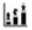 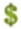 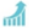 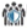 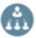 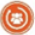 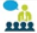 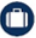 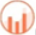 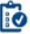 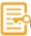 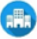 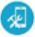 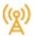 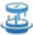 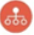 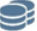 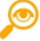 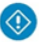 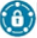 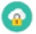 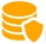 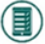 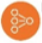 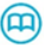 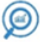 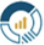 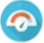 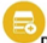 7
Strategy: Path to Partnership
Service provider
Business Enabler
Strategic Partner
IT-Business
Partnership Model
8
IT Service Live Cycle
Demand Management and Innovations
Service Portfolio Management
ServiceOperations
RetirementControl
G-3
G-2
G-1
G-0
Demand
Retire
Deliver
Operate
ApproveClosure
ApproveSolution
AuthorizeInitiation
AuthorizeIncubation
AuthorizeExecution
Portfolio Management
CERTIFY
SUPPORT
DEPLOYMENT
ARCHIVE
PREPARE
EXECUTION
INCUBATE
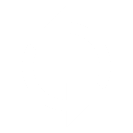 Decommissioning
Piloting
Rollout
RealizeBenefits
Concept
Planning
Design
Validation
Development
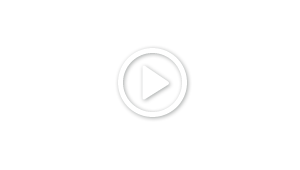 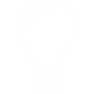 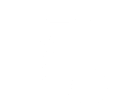 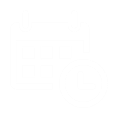 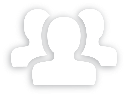 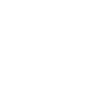 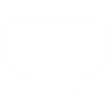 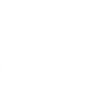 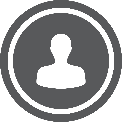 Service Management
Service Owner plansDevelopment Roadmap
Project Lane
Confirm Solution Readiness
G-4
Rollout and Hand-over
Test & ValidateSolution
Create the Solution
Access Options
Plan the Execution
Design theSolution
Service Removal
Clarify the identifiedOpportunity by validating compliancy, business case and create high level solution architecture 

Decide about the correct required delivery model
BusinessReason
RequestBacklog
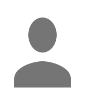 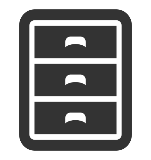 PREPARE & EXECUTION
Change Lane
Data Archiving
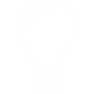 Idea
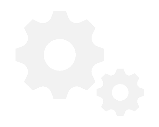 Push a Button
Hack a Concept
Snap an Idea
Create a Service
OtherReason
We use max 8 hours to capture and sketch the idea together
If we still feel good about the idea, we create the full until minimal service is ready
We come up with an idea or identify a problem.
If we feel good about the idea, we use 48 hours to hack concept
Service Operation
Agile Lane
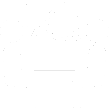 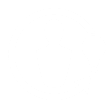 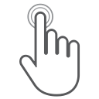 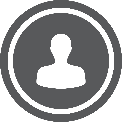 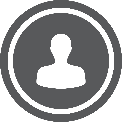 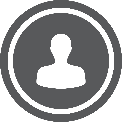 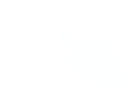 Standard Service
Incident
Continue
Continue
Continue
Continue
1-6 Sprints
48h
8h
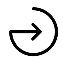 StopIterate
StopIterate
StopIterate
StopIterate
<40h
Compliancy & Security Management
9
Managing Demand
Function Portfolio Meeting
Request Evaluation Meeting
Business IT Council
Deliver
Retire
Demand
Operate
Authorize Execution
G-1
G-2
G-0
Authorize Initiation
Authorize
Incubation
Evaluate Initiation
Evaluation List
Approval CTO
RRL
Legal 
Purchase
Business Case
Architecture
Security
Cost Estimate
Time Estimate
Delivery Method
CIO
Inform
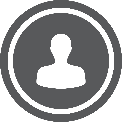 Service Owner plansDevelopment Roadmap
Rejected, requiresmore information
Advice to Start
BusinessReason
Within mandate approved to start
Rejected, requiresmore information
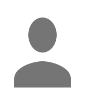 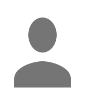 RequestBacklog
Inform
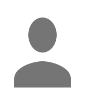 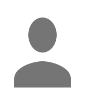 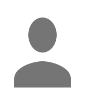 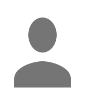 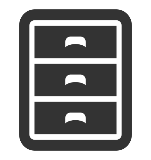 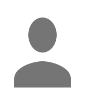 Evaluation
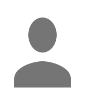 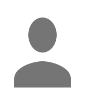 Request
Advice to 
Start
PipelineBacklog
Process
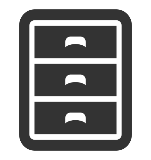 Within mandate approved to start
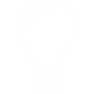 OtherReason
Idea
Portfolio is driven by function CTO & Relationship Manager
Priority setting within function
Budget planning
CTO, Function representatives, IT
Minimal every 6 weeks 60 min
Validate or Run risk approval
Assign request to delivery agreeing cost, delivery date
Workload monitoring
2 times a week 15-30 min
Mandate to “approve to start”, if within specified mandate
Business representative, Risk, IT
Decide on cross delivery initiatives
Defines mandate of intake meeting 
Information from and to CIO
Evaluation of Delivery
Monthly 30 min (Align) + Bi Monthly 30 min (Strategy)
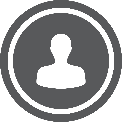 10
Managing Risk & Compliancy of Demands
Request Risk Evaluation Process
Deliver
Retire
Demand
Operate
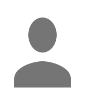 Risk, IT and procurement checks in parallel if third party  needs approval
RequestBacklog
Need for goods or services*
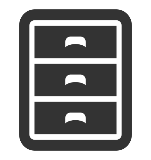 RISK System
Business user submits request via one intake process
Third parties answer questions and submit documentation online
Business user completes initial risk questionnaire
Detail risk assessment undertaken
Procurement negotiate and agree remediation activities
Procurement complete third party setup and raise order
G-0
G-1
G-2
Authorize
Incubation
Authorize
Initiation
Authorize
Execution
Step 8:
Step 1:
Step 2:
Step 3:
Step 4:
Step 5:
Step 6:
Step 7:
Risk identified, owned and managed
Ongoing commercial and risk monitoring
To request services or goods the a request is created an authorized by the responsible CTO
Risk, IT and Procurement work together in a single intake process for goods and services
If goods or services have an IT component, approval of the function CTO is required
Only after CTO approval G-1 IT will start planning the IT Delivery
11
Traditional Service Delivery
Prepare
Build
Demand
Deliver
Retire
Operate
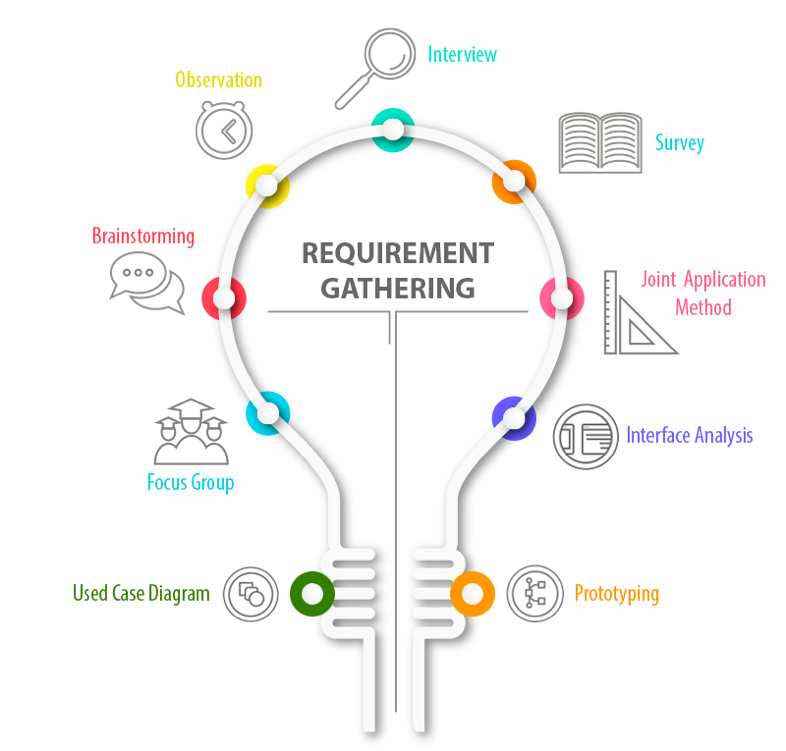 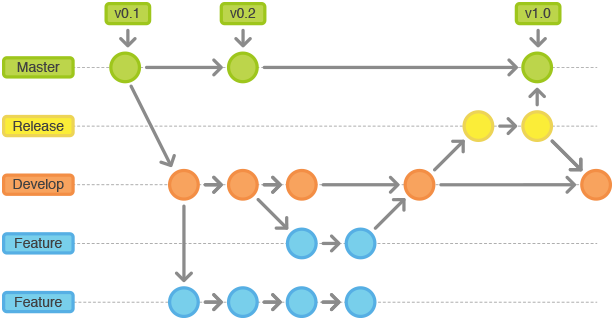 Do detail requirement analysis
Create detail design
Create test plan
Realize solution
Test solution
Deliver deployment/change plan
12
[Speaker Notes: https://selecthub.com/technology-selection/business-requirements-gathering-enterprise-software-selection/
https://nmgtechnologies.com/blog/requirement-gathering-solve-biggest-problems-consulting.html]
Agile Service Delivery
Demand
Deliver
Retire
Operate
Define a Service
Create a Service
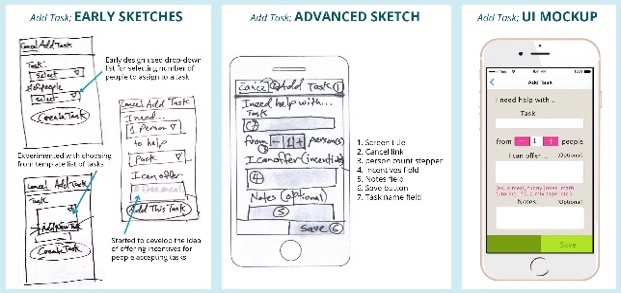 BUSINESS GOALS
PRODUCT
NEEDS
TARGET GROUP
USER JOURNEYS
PERSONAS
READY STORIES
Create provisional personas of the  Target Group users by:
Research
Input from experts
Input from users (Interviews)
Create a list of ready user stories  that cover at least the first sprint.
Create customer journeys, storyboards and userflows to define how the  users will realise his or her tasks. Note that userflows are the minimum.  Use storyboards and customer journeys if applicable.
CONSTRAINTS
DESIGN
EPICS
Minimal design of the  application, taking  emergent design needs  into consideration:  Wireframes, Sitemap,  Guidelines etc.
Describe the larger  blocks of functionality.  Basically big user stories  that have yet need to be  divided and detailed into  user stories
Describe the most  important ‘boundaries’ of  the implementation.
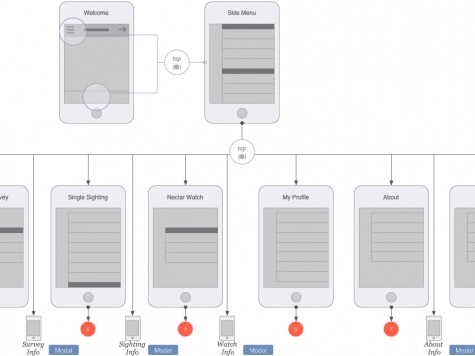 Certify
Test
Discover
Push a Button
Hack a Concept
Snap an Idea
Create a Service
Develop
Design
If we feel good about the idea, we use 48 hours to hack concept
We use max 8 hours to capture and sketch the idea together
If we still feel good about the idea, we create the full until minimal service is ready
We come up with an idea or identify a problem.
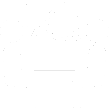 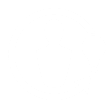 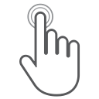 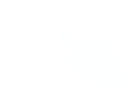 During push a button you should clarify the needs and goals further to gain a better inside in the product.
In Snap a idea you will work our the Idea in more detail and do prioritisation of the main story
Take a day to capture you idea in a number of simple slides explain what you want to achieve and what are the goals.
Create a user interaction design and flow for the main stories
Define the minimal viable product (MVP )you want to deliver
Now you know what you want to deliver and have approval you can start delivering by
Assemble the complete team required
Realize the MVP stories in 1 to 6 sprints
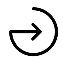 Continue
Continue
Continue
Continue
1-6 Sprints
8h
48h
StopIterate
StopIterate
StopIterate
StopIterate
13
[Speaker Notes: http://andresalcidodesign.com/wp/portfolio_page/help-me-move/]
Change Management
Certify
Deliver
Operate
Retire
Demand
G-3
G-4
Service LiveCycle & Service Audit
ApproveSolution
ApproveClosure
Categorize and Prioritize
Plan
Build
Deploy
Review & Close
ChangeBacklog
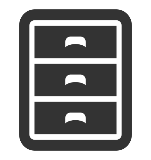 Normal ChangeMajorMediumMinor
Delivery Resourcing
Normal Release
e.g. 4 times per year
Service Transition and Service Operations
New Service Change
Standard Change
Requirement ChangeRequestCategorization
Standard Release or Change
On-Demand WeeklyDailyMonthly
Standard Change
Service DefinitionUpdate
Incident Request
Emergency Change
On-Demand
Emergency Release or Change
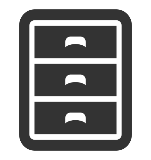 Evaluate the change
A change can always be audit to evaluate to see if it is compliant with External Audit requirements
14
Service Certification - Ensuring Compliance & Quality
Certify
Demand
Deliver
Retire
Operate
Validate the test results
Perform mandatory tests
Release change for Deployment
15
Service Operation – Ensure Security – Availability
Deployment
Support
Demand
Operate
Retire
Deliver
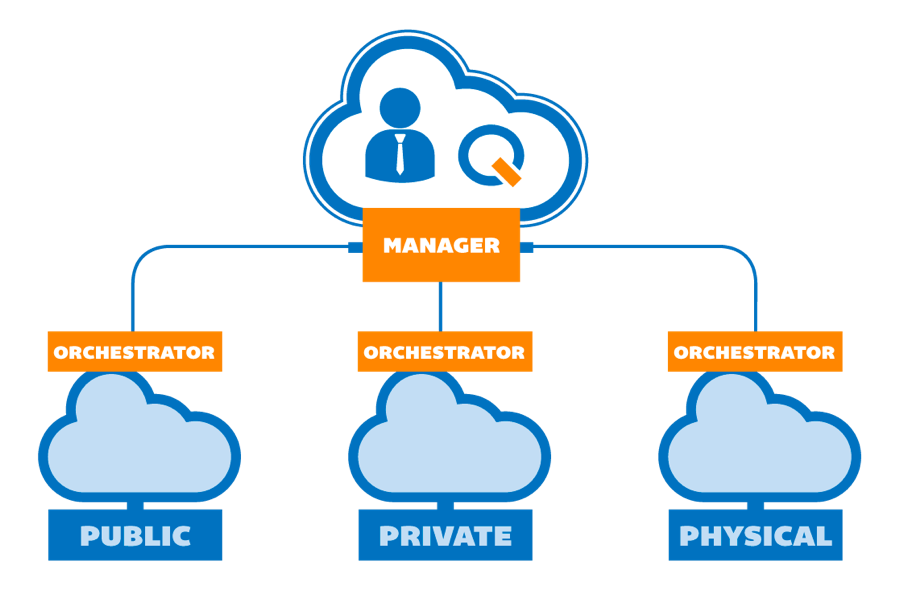 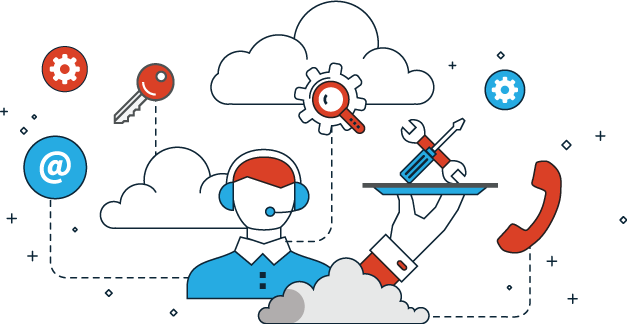 CTO approval [G-3] needed for product requests changes
Acceptance of SLE or SLA
Execute Deployment conforming Change Plan
Update Service Definition
Root Cause analysis in case change unsuccessful
Monitoring of Services conform SLE or SLA
Incident resolution 
Proactive maintenance 
Approval and closure of Change [G-4]
16
Service Retirement
Removal
Deliver
Retire
Demand
Operate
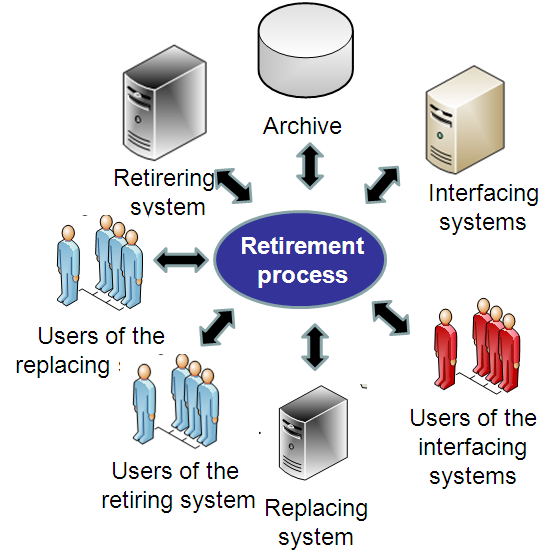 Data destruction confirming to internal procedures
Removal of Service from Service Repository and Enterprise Architecture
Removal of all Software, Infrastructure and Network Rules
End or alteration of all Contracts related to this Services
17
[Speaker Notes: https://www.thinkmind.org/download.php?articleid=icsea_2014_18_40_10328]
Certification Elements
18
Governance: KPI Dashboard
Business
Platform
Operations
Talent
Internal initiatives and strategies designed to increate internal performance
How we maintain our talent and learning strategies
How we maintain our current financial strategies
How we increase our success and maintain our customer strategies
19
[Speaker Notes: Should in the end be automated in Power BI]
IT strategy
Dominant shift:  Agility and Speed
Booster shift:  Blurring boundaries
Showstopper shift:  Digital  Knowledge
Strategy Contributions
Increase Agility and Speed by setting up a Agile team
Support the shift towards Cloud and Automation
Pre-requisites to make IT successful
Showstopper shift:  Workforce transition
Showstopper shift:  Funding and Governance
Booster shift:  Innovation ecosystems
Booster shift:
Cloud and Automation
Accelerate Workforce transition by adding jobs with new skills
Loosely coupled shift:  Data, Algorithms, AI
Increase Digital knowledge / DNA
by providing training and adjusting the organisational IT culture and environment
Adjust Funding and governance by transforming to digital leadership/governance, culture of innovation and funding model adjustments
20
Capabilities Framework for Cloud
1. Cloud Operating Model1(Enabling Multi-Speed IT)
Cloud Migration CoE
Product Management
Cloud Transformation Mgmt. Office (CTMO)
7. Cloud Cyber Risk Services
9. Cloud Operations
2. DevOps Enablement
(SDaaS)
Service Health Reporting
Source Code Control
Code Scanning
Build Automation
Artifact Repository & Management
Test  Automation
Continuous Integration
Continuous Delivery
Cloud Cyber Risk Strategy
Data Protection
3. Cloud Management Portal (Technology Services Marketplace)
Identity & Access Management
Demand/Capacity Management
Store Portal / UI
Policy based Orchestration
User Onboarding
Quota Oversight
Analytics & Perf. Mgmt.
API Integration
Data Protection
SLA Management
4. Software Services(SaaS Public & Private)
5. Platform Services (PaaS- Public & Private)
Resilience
Service Desk
Vigilance
Software Services
Integration
Governance
Development Toolkits
Application Services
Database Services
Application Servers
Messaging Services
Replication/DR
Cloud Infrastructure Services
Web Services
Mobile Services
Big Data & Analytics Services
Lifecycle Management
Application Security
IoT Services
IT Service Management
6. Infrastructure Services  (IaaS)
Governance, Risk and Compliance
Application Performance Monitoring (APM)
Container Mgmt.
Configuration Management
8. Cloud API Fabric
Private Cloud IaaS Services
Public Cloud IaaS Services
10. Cloud Business Services
API Monitoring & Metrics
Compute Services
Bare Metal and Legacy Environments
Operating Systems
Hyper-converged
Hypervisors
Containers
API Consumer Engagement / API Portals
Metering / Billing
Network Services
Software Defined Data Center
Virtualized Network Functions
IP Services
Hybrid WAN
Mobile Access
API Management
Policy/Quota Management
Storage Services
API Design & Dev (System, Process, & Experience APIs)
Software-Defined Storage
Cloud Based Archiving
Cloud-Based Content  Delivery
Account Management
Object Storage
Storage Tiering
21
Cloud Provider and Broker
Certified Cloud Services
Risk &Security
Agile Service Advisor & Delivery
Identify & Access mgt
Self-Service Portal and Service Catalogue
Service Management
Cloud Content
Pre-Build for Portal and Automation
Orchestration and Automation
Operational Support
Cloud Service Consumer
Service & Data & Process Integration Framework
Configuratio1n Management
Compute
Policy Based Metal Provisioning
Policy Based Network
Policy Based Compute
Network
Storage
Billing Chargeback
Public Service Providers
Purchase and pass-through of service
Multiple Cloud Vendor Services & Internal Cloud Services
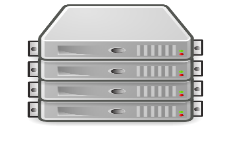 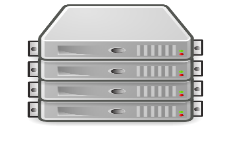 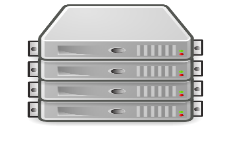 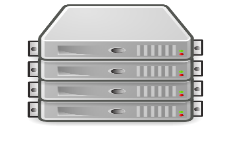 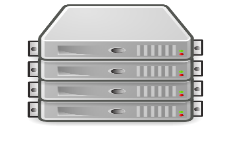 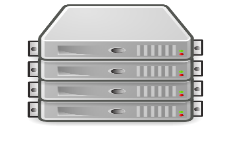 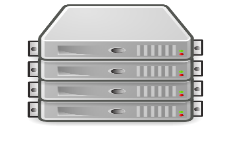 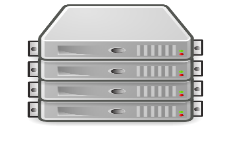 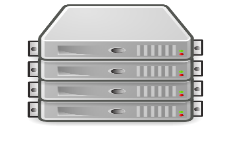 SaaS
To be avoided
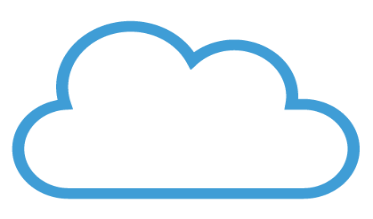 Cloud Service Provider
22
90*
€
Gold
Bronze
Silver
Platinum
Standardized Service Level Expectations
140*
260*
590*
€
€
€
per month
per month
per month
per month
All of Silver
 Day Time Priority Support
Active Resource Management
 Software Version Upgrade
Operations Self Service Portal
Best Effort Support
Cost Inside 
Security Scanning
All of Bronze
 Next Work Day Support
Resource Usage Advice 
System Monitoring
All of Gold
 24 Hour Priority Support
Bug Detection
Code Fixes
*Per 5 cloud resources used
23
more information
more information
more information
more information
Cost Types per Service
Employment
Transfer
Software
Accommodation
External Services
Hardware
CPUs, server, LANS, 
disk storage
Operating systems, databases, licenses
Staff, benefits, 
technical support
Office space, 
furniture, utilities
3rd parties, 
outsourcing services
Internal charges from other cost centers
Cost Elements
Direct Costs
Unabsorbed Indirect Costs
Direct costs are clearly attributable to a single service


Absorbed Indirect costs are those incurred on behalf of all or a number of services. These have to be apportioned to all or the number of services in a fair manner.


Un-absorbed Indirect costs cannot be apportioned to a set of services and have to be recovered from all services in as fair away as is possible.
Absorbed Indirect Costs
Hardware
Hardware
Hardware
Software
Software
Software
Employment
Employment
Accommodation
Accommodation
Employment
External Services
Transfer
Totals:
Direct Costs
Absorbed Indirect Costs
Un-absorbed Indirect Costs
%
A percentage of this total is allocated to the service.
Total Cost 
of Service
Often an uplift is applied here.
Cost Types per Service - Example
Employment
Transfer
Software
Accommodation
External Services
Hardware
CPUs, server, LANS, 
disk storage
Operating systems, databases, licenses
Staff, benefits, 
technical support
Office space, 
furniture, utilities
3rd parties, 
outsourcing services
Internal charges from other cost centers
Cost Elements
Direct Costs
Unabsorbed Indirect Costs
Direct costs are clearly attributable to a single service


Absorbed Indirect costs are those incurred on behalf of all or a number of services. These have to be apportioned to all or the number of services in a fair manner.


Un-absorbed Indirect costs cannot be apportioned to a set of services and have to be recovered from all services in as fair away as is possible.
Absorbed Indirect Costs
x2 AWS EC2 Server
Cloud Monitoring License
Network connection
Office Space
x1 AWS S3 Storage (20GB)
Cloud Technical Support Staff
OS Licences
Development resource
AWS Direct Connect
Training
Cloud Management Staff
Insurance
Totals:
Direct Costs
Absorbed Indirect Costs
Un-absorbed Indirect Costs
%
A percentage of this total is allocated to the service.
Total Cost 
of Service
Often an uplift is applied here.
Cost Types per Service - Example
Employment
Transfer
Software
Accommodation
External Services
Hardware
CPUs, server, LANS, 
disk storage
Operating systems, databases, licenses
Staff, benefits, 
technical support
Office space, 
furniture, utilities
3rd parties, 
outsourcing services
Internal charges from other cost centers
Cost Elements
Direct costs are clearly attributable to a single service


Absorbed Indirect costs are those incurred on behalf of all or a number of services. These have to be apportioned to all or the number of services in a fair manner.


Un-absorbed Indirect costs cannot be apportioned to a set of services and have to be recovered from all services in as fair away as is possible.
Direct Costs
Unabsorbed Indirect Costs
Absorbed Indirect Costs
x2 AWS EC2 Server
€ 100 p/m
Cloud Monitoring License
€ 1000 p/m
Network connection
€ 50,000 p/m
€ 25 p/m
€ 25000 p/m
€ 500,000 p/m
Office Space
x1 AWS S3 Storage (20GB)
Cloud Technical Support Staff
€ 1000 p/m
€ 5,000 p/m
€ 15,000 p/m
OS Licences
Development resource
AWS Direct Connect
Training
€ 100,000 p/m
Cloud Management Staff
€ 10,000 p/m
x1 service
x50 services
Totals:
€1125
€820
€ 665,000
0.02% = €133
A percentage of this total is allocated to the service.
Total Cost 
of Service
Often an uplift is applied here.
Three levels of service are envisioned
Dev
Sandbox
Prod
Account Type
Services
Chargeback
Access
Essential Support Charges will be for the AWS or Azure Account and for the services it consumes per minute plus an uplift to cover Essential services. 
This will require:
A service catalogue with a clear service definition
A transparent model for how the costs of a service are calculated
Automation to speed delivery, reduce cost of delivery and predictability.

Additional charges will apply for Enhanced and Production level support:
Additional DevOps days
Architecture days
Additional licences per user
Additional Software packs per user
Archiving of data
……
Secure
Certify
Essential Support
Essential Support
Essential Support
Support Packages
Backups
IaaS Service
PaaS Service
Enhanced Support
Enhanced Support
SaaS Service
Service Management
DevOps Days
Encryption Mgt
SLAs
Production Support
24/7 Support
Customisation
27
The Account Types are designed to accommodate all business use cases and come with corresponding support packages
Appropriate support packages will compliment an Account. Accounts will not be offered without a support package since minimal security and service requirements always apply
28
Implementation plan cloud
.
Fast Follow with Automation and Scale
Early Service with manual workarounds
`
Prod / Enterprise
Dev / Project
Sandbox
Service Setup
Service
Project Backlog
Q4
Q1
Q2
Q3
Time
FY19
FY18
29
Governance: Cyber Security
30
[Speaker Notes: Should we not highlight mandatory or optional services]
Managing the 3 types of Business Needs
Business Needs
Incident Response
Custom Service
Standard Service
Product Request
Change Request
31
[Speaker Notes: A Incident always is linked to product or standard service]
BUDGET
REQUEST OVERVIEW
MILESTONES
ID
<ENTER ID>
Enter Request description
<Signoff><Date>
G-3
G-3
G-2
G-2
G-2
G-0
G-1
Technical Overview and Scope:
Key Deliverables:
Key Objective
About your key deliverable
<Signoff><Date>
Execute – Sprint / Milestone 3:
Execute – Sprint / Milestone 1:
Execute – Sprint/ Milestone 2:
Prepare:
Incubate:
<Signoff><Date>
Describe what you will be accomplishing on this milestone
Describe what you will be accomplishing on this milestone
Describe what you will be accomplishing on this milestone
Describe what you will be accomplishing on this milestone
Describe what you will be accomplishing on this milestone
G-4
STAKEHOLDERS
GAINS
RISKS
<ENTER FUNCTION CTO>
REQUESTOR :
Cost Saving, Quality Improvement, Time Saving
<Signoff><Date>
Risk
Business Technology Leaders
Product Owner
Business Project Manager
Legal 
Purchase
Architecture / IT CTO
Delivery Lead
Write  other stakeholder
SLE / SLA/ Business Continuity Management needs
Security
Runbook impact
Write down your risks
About your key deliverable
<Signoff><Date>
<Signoff><Date>
Estimated Run / Closure:
Describe what you will be accomplishing on this milestone
Retire ServiceEnd date Proof of Concept:
<Signoff><Date>
Describe what you will be accomplishing on this milestone
32